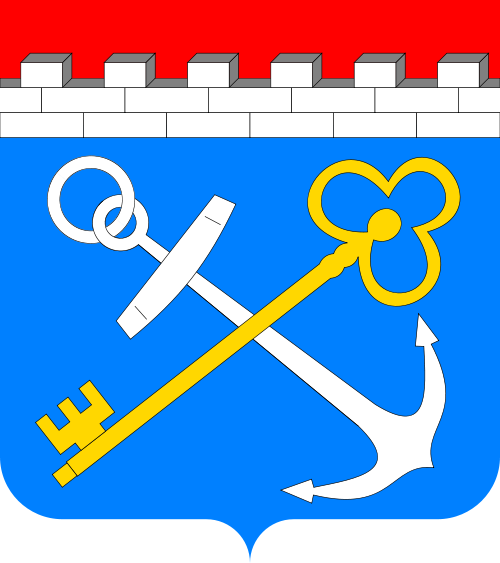 Комитет по развитию малого,                                                                         
среднего бизнеса и потребительского рынка
Ленинградской области
Субсидия социальным предпринимателям
Возмещение части затрат субъектам МСП, 
признанным социальными предприятиями
 2025
ОБЩАЯ ИНФОРМАЦИЯ
*2025 год - 47 000 000 рублей
*возмещается не более 75% затрат
*максимальная сумма субсидии - 1 000 000 рублей
*возмещение на аренду – не более 500 000 рублей
! ПРИЕМ ЗАЯВОК  4 – 14 марта 2025
! КОМИССИЯ  19 марта 2025
УСЛОВИЯ ОТБОРА ПОЛУЧАТЕЛЕЙ СУБСИДИИ
соответствие получателя субсидии на дату подачи заявки требованиям, установленным Порядком
соответствие получателя субсидии категориям, предусмотренным Порядком (п. 2.6 и п. 3 Приложения 6 к Порядку (Дополнительные условия по субсидии социальным предприятиям)
соответствие затрат направлениям и требованиям Порядка                                        (п. 2 Приложения 6 к Порядку)
предоставление документов в установленный объявлением срок
! Отбор победителей - в соответствии с очередностью поступления заявок при соблюдении данных требований
ПОДАЧА ЗАЯВКИ
в электронном виде через личный кабинет системы ssmsp.lenreg.ru
документы подписываются 
усиленной квалифицированной электронной подписью
сканы документов должны быть
надлежащего качества (читаемые)
заявку можно отозвать на доработку 
по кнопке «Отозвать заявку»
ТРЕБОВАНИЯ К СОИСКАТЕЛЮ
является субъектом МСП (включен в Единый реестр МСП rmsp.nalog.ru)
осуществляет деятельность в Ленинградской области 
состоит на налоговом учете в Ленинградской области
не осуществляет производство/реализацию подакцизных товаров и(или) добычу полезных ископаемых (выписка ЕГРЮЛ/ЕГРИП)
допустимая задолженность по налогам не превышает 30 000 рублей
нет просроченной задолженности по возврату в бюджет субсидий
не признан нарушителем по полученным мерам поддержки (rmsp-pp.nalog.ru)
имеет статус социального предприятия (получить статус впервые – до даты подачи заявки)
иные требования Порядка предоставления субсидий
ВОЗМЕЩАЮТСЯ затратЫ
1. аренда нежилого помещения (с учетом исключений, п.2 а) Приложения 6
2. текущий ремонт помещения, благоустройство территорий, покупка/изготовление оборудования, мебели, инвентаря                                                          (исключение - учебники, учебные пособия, средства обучения, игр, игрушек) 

2023-2024 годов
3. капитальный ремонт (реконструкция) помещений,
приобретение технических средств, механизмов, оборудования,
устройств, санитарной техники
4. участие в чемпионатах, конкурсах, соревнованиях (регистрационные сборы, транспортные расходы, проживание участников, аренда костюмов) 
Важно: подтверждение участия!
5. изготовление/приобретение/аренда спортинвентаря, электронного оборудования  оборудования, оргтехники, мебели, полиграфии, аренда технических, санитарных помещений для массовых мероприятий*
ВОЗМЕЩАЮТСЯ затратЫ
6. приобретение компьютерного оборудования, программного обеспечения, аренда/закупка оборудования, оплата услуг по съемке и монтажу, дизайн и верстка учебных материалов, услуги разработчиков, создание сайта или приобретение подписки для обучения в дистанционном формате
7. затраты на повышение квалификации преподавателей и сотрудников учебного центра для организации обучения в дистанционном формате
8. паушальный платеж по франшизе
Важно: франчайзер должен быть субъектом МСП Ленинградской области
9. приобретение транспортного средства, оборудованного механизмами для перевозки пожилых людей и инвалидов (медицинское такси)
ВОЗМЕЩАЮТСЯ затратЫ
10. оборудование объектов (для беспрепятственного доступа к ним инвалидов и других маломобильных групп населения):
- приобретение и установка подъемников, лифтов;                                                                     - приобретение и установка технических средств связи/сигнализации      Важно: в соответствии с паспортом доступности объекта
11. технологическое присоединение объектов недвижимого имущества, находящихся в собственности соискателя, к электрическим сетям
! Возмещаются затраты 2024 и 2025 годов
Минимальная сумма затрат для участия в отборе – 250 000 рублей
Минимальная сумма 1 договора к возмещению –  30 000 рублей
комплект документов
Заявление по форме (формируется в системе)
Реестр затрат по форме (приложение 2 к Порядку)
«а» Аренда - копия договора аренды, платежных поручений                                    с отметкой банка, акты (если указано в Договоре)
«б» Текущий ремонт, оборудование, мебель, инвентарь                     - копии договоров, актов/УПД/товарных накладных на получение товаров                         и услуг, платежных поручений                                                                        
- копии договора аренды или документа, подтверждающего право собственности на помещение (если договор подлежит регистрации –                         отметка о регистрации)
«в» Капитальный ремонт, технические средства, сантехника –
     - копии договора на капитальный ремонт, смет на капитальный ремонт, актов выполненных работ, платежных поручений или иных платежных документов
«г» Участие в конкурсах, соревнованиях –
- копии платежных поручений, копии первичных документов по затратам, связанным с участием в мероприятиях
- документы, подтверждающие участие в мероприятиях, в том числе договор                     на участие/протокол мероприятия/справка-вызов, сведения о регистрации участников                                                                                                                                                                          - фотоотчет соискателя с места проведения конкурса, соревнования
«д» Затраты на организацию и проведение мероприятий –
- копии платежных поручений, копии первичных документов по затратам, связанным с проведением мероприятий в области дворового спорта и физкультурно-оздоровительной работы с населением
- документы, подтверждающие проведение данных мероприятий,                                   в том числе фотоотчет, выписка из адресной программы
«е» Затраты в целях образовательной деятельности                                                                   в дистанционном формате –
     - копии платежных поручений, иных платежных документов, копии первичных документов по затратам, связанным с ведением образовательной деятельности в дистанционном формате
документы, подтверждающие ведение образовательной деятельности                              в дистанционном формате, в том числе учебные материалы, видеоматериалы, фотоотчет
«ж» Паушальный платеж по франшизе –
- копии документа, подтверждающего государственную регистрацию права использования франшизы
- копии платежных поручений, подтверждающих выплату по передаче прав                     на франшизу (паушальный платеж)
«з» Приобретение транспортного средства                                  (медицинского такси) –
     - копии договора, акта приема-передачи специально оборудованного транспортного средства для перевозки пожилых людей и инвалидов
копия паспорта транспортного средства или свидетельства о регистрации транспортного средства
необходимо разрешение на осуществление деятельности по перевозке пассажиров и багажа легковым такси
«и» Оборудование объектов для беспрепятственного доступа инвалидов и маломобильных граждан –
- копии договоров, актов выполненных работ, документов, подтверждающих приобретение оборудования, платежных поручений
«к» Технологическое присоединение объектов
недвижимого имщества к электрическим сетям –
     - копии платежных поручений, иных платежных документов,  подтверждающих затраты на технологическое присоединение к объектам инженерной инфраструктуры - электрическим сетям
- копия договора о технологическом присоединении к электрическим сетям                      и акта об осуществлении технологического присоединения
ФОРМА - РЕЕСТР ЗАТРАТ
ОТВЕТСТВЕННОСТЬ ПРЕДПРИНИМАТЕЛЯ
Ответственность за полноту и достоверность информации и документов в заявке, а также                    за своевременность их представления                         несет соискатель!
! К возмещению принимаются затраты, 
произведенные только в безналичном порядке, 
с расчетных счетов субъекта МСП, открытых для ведения 
предпринимательской деятельности
Обязательства получателя субсидии
Увеличение выручки – не менее 2%
Сохранение среднесписочной численности – 90%
Заработная плата - не ниже МРОТ                                                в Ленинградской области	
C 1 января 2025 года - 23 800 рублей
РАЗМЕР СУБСИДИИ
не может превышать величину выручки 
(за минусом НДС, акцизов) по итогам 2024 года

 максимальный размер субсидии – 75% от затрат, 
но не более 1,0 млн рублей

коэффициент корректировки в соответствии с динамикой 
результатов деятельности  в 2024 году по отношению к уровню 2023 года:
- по выручке
- по среднесписочной численности работников
- по уровню среднемесячной заработной платы
СВЕДЕНИЯ О РЕЗУЛЬТАТАХ ДЕЯТЕЛЬНОСТИ(приложение 2 к заявлению)
ИНФОРМАЦИЯ В ПОМОЩЬ СОИСКАТЕЛЯМ
ОБЪЕМ ВЫРУЧКИ определяется в следующем порядке:   
                                           
- юридические лица (независимо от системы налогообложения) -                               на основании отчета о финансовых результатах годовой бухгалтерской (финансовой) отчетности  (форма по КНД 0710099), предоставленной в налоговые органы 
ИП, применяющие ОСНО, - на основании отчета о финансовых результатах годовой бухгалтерской (финансовой) отчетности  (форма по КНД 0710099), предоставленной в налоговые органы
ИП, применяющие УСН, - на основании данных в налоговой декларации                   по налогу, уплачиваемому в связи с применением УСН, предоставленной                           в ФНС за отчетный финансовый год
ИНФОРМАЦИЯ В ПОМОЩЬ СОИСКАТЕЛЯМ
ИП на патенте - на основании строки «Итого  доходов» книги учета доходов
     за год, предшествующий году  предоставления субсидии
ИП на НПД (налог на профессиональный доход) - на основании справки                       о состоянии расчетов (доходах) по налогу в приложении "Мой налог" или                     в веб-кабинете «Мой налог» на сайте www.npd.nalog.ru за год, предшествующий году предоставления субсидии.
 
СРЕДНЕСПИСОЧНАЯ ЧИСЛЕННОСТЬ РАБОТНИКОВ (ССЧ)  рассчитывается                      на основании сведений по ССЧ в годовом отчете по форме ЕФС-1                                      (до 2023 года по форме 4-ФСС).
ИНФОРМАЦИЯ В ПОМОЩЬ СОИСКАТЕЛЯМ
СРЕДНЕМЕСЯЧНАЯ ЗАРАБОТНАЯ ПЛАТА рассчитывается                                               на основании значений суммы выплат и иных вознаграждений, начисленных в пользу физических лиц (работников), и ССЧ согласно отчету по форме ЕФС-1 (до 2023 года по форме 4-ФСС)                                                                                
       по формуле ЗП=ОВ/M/ССЧ, где
   ЗП – значение среднемесячной заработной платы;     
   ОВ –  сумма выплат  за отчетный год согласно форме ЕФС-1 (до 2023 года 4-ФСС)
   М – количество месяцев деятельности  получателя субсидии в отчетном 
   периоде: при регистрации соискателя в году предоставления субсидии 
   применяется количество полных месяцев с даты регистрации соискателя, для
   остальных соискателей применяется значение «12»;
   ССЧ – значение ССЧ получателя субсидии в отчетном году согласно годовому отчету по форме ЕФС-1 (до 2023 года 4-ФСС).
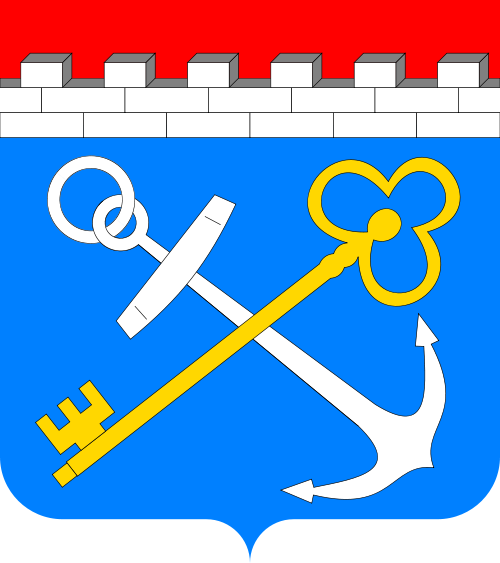 Комитет по развитию малого, среднего бизнеса 
и потребительского рынка
Ленинградской области
Информация о датах приема заявок и порядке предоставления субсидий small.lenobl.ru   и    813.ru

Консультации ГКУ «ЛОЦПП» 
8 (812) 576-64-06
22